Class 5Intellectual Property
Keith A. Pray


SocialImps.com
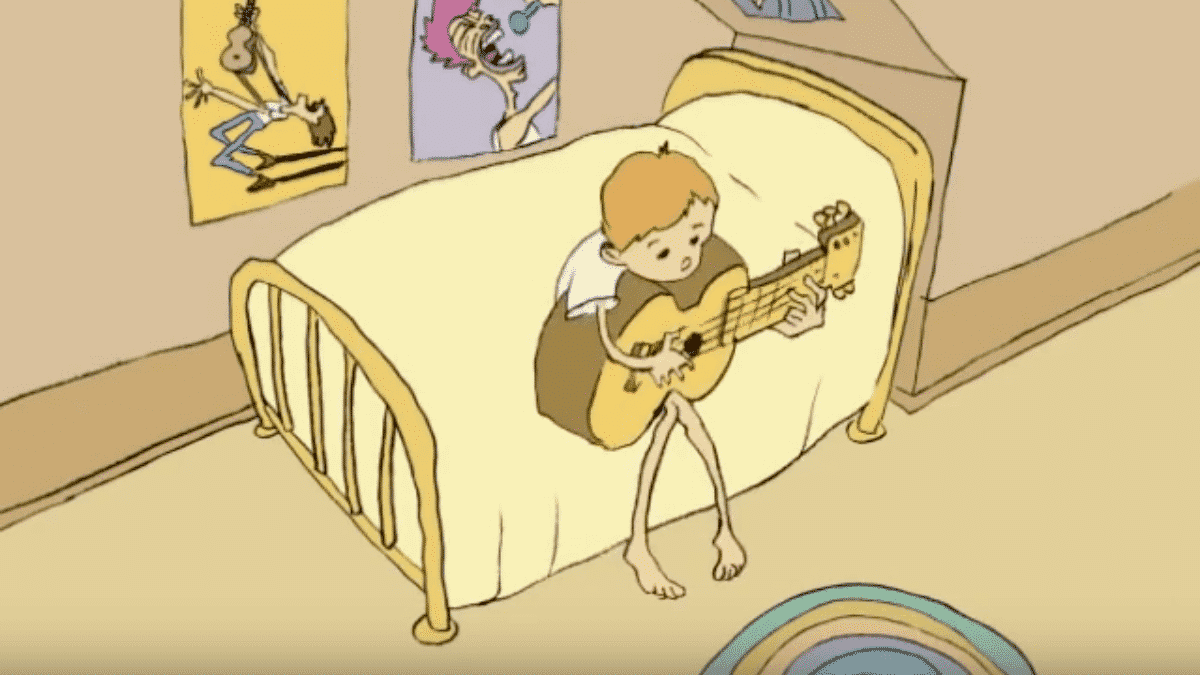 [Speaker Notes: Weird Al Yankovic “Don’t Download This Song” (3:53)2006-08-21 released exclusively as digital download
https://www.youtube.com/watch?v=zGM8PT1eAvY
Accessed 2025-04-04

Some Analysis Points:
- Slippery Slope Fallacy- CDs were most common way to obtain music- Winner take all society
- Virtue ethics, guilt, shame]
what works well Online With Zoom
Turn your camera on
Sign in with First and Last Name
Stay muted unless you are going to speak
Use the raise your hand feature to ensure your thoughts are heard
Wait until the end of student presentations to ask questions
Write them down so you don’t forget
© 2025 Keith A. Pray
2
Papers
Will publish grades this weekend
Use template, saves time
Remove red placeholder text
You are responsible for exporting to docx results. WPI provides free MS Office.
Still waiting for 7 to resubmit.
Quantify 
Not terms like: less, more, a lot, huge, great, big, tiny, drastic, quicker, faster, easier, etc.
Avoid encyclopedic sources
https://socialimps.com/assignments/references/
https://socialimps. com/assignments/paper-guidelines/
© 2025 Keith A. Pray
3
[Speaker Notes: Save for next time:
Define terms
Quantify
Not terms like: less, more, a lot, huge, great, big, tiny, drastic, etc.
Avoid absolutes
Terms like: all, none, always, never
Difficult to prove, easy to show false
Read paper aloud to proof
Cite as specified [1]
Read assignment
many time lines missing (and space used describing history instead of providing argument)
many conclusions did not answer prompt
Be sure to put quotes around entire quote
State a strong, clear conclusion
First statement preferred
Provide Counter Point and Rebuttal
Counter Point and Rebuttal should directly relate
Print 2 sided and save a tree
Hyperbole is the best thing ever!
but not in these papers
Be wary of counter point strawman fallacy
Text book is not a primary source
Use template, saves time
Beware of fallacies
Avoid blogs, encyclopedias, and text book. These are generally not primary and high quality sources.]
Overview
Review
Assignment
Students Present
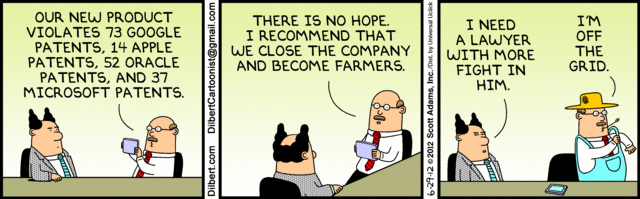 © 2025 Keith A. Pray
4
[Speaker Notes: Comments, observations, questions on IP Chapter?]
My Reading Notes
p. 168 “not have bothered to invent it.“ or had the time?
p. 169 Any music entering public domain, not just classical.  Why does orchestra budget matter? Public domain year 1997/1999 from source published in 1996? 
p. 170 SaaS, Google Search example? “…before he gave them the plot.”? 
P. 171 “…cannot erase the memories...” Paycheck (2003) Does Google protect its name/trademark?
p. 173 When was instant photography invented?
p. 176 Mickey Mouse – CGP Grey “Copyright: Forever Less One Day”
p. 177 $150K for VP seems low.
p. 179 Felicity is also an affected party.
p. 182 4.4 #2 preferred assuming means published works more likely fair use. See p. 186
p. 186 Will Google do the same for music, movies, video games as books?
p. 187 What about lawsuits over a single hook sample? 
p. 188 Revenue != profit.
p. 192 Blocking 100% seems impossible.
p. 195 Any legitimate BitTorrent use examples since 2005? Newer examples of content before release date? How many people still use Pirate Bay, source 2009?
p. 197 “sold… systems… licensing agreement … hardware”? 
p. 198 Confidential source code very outdated. Code can be copyrighted.
p. 199 4.7.3 Safe Software Development references?
p. 202 What did the smartphone patent wars cost consumers?
p. 204 Pouring can of tomato juice into ocean != hard work/labor
p. 205 Developers often need the tool they make and share.  Good reputation can lead to more financial remuneration. Producers are currently allowed to share, just not forced. 3rd claim used by opposing argument too.
p. 206 It feels argument presented for SW not as strong as music, movies, art.
p. 207 Perhaps friends should not ask you to break the law? 
p. 208 With Dev/Sec/Ops adoption trending is long release cycles still true? 
p. 209 Shift to service may be most compelling. 2003 source too old for dependability claim. Is Perl still most popular? Source? 
p. 210 Who uses tape?
p. 211 “human-readable, lawyer-readable…” 
p. 212 Image text too small. How strong is Creative Commons chain of reasoning?
p. 215 AI in further reading but how much in chapter?
Questions I liked: 21, 26
© 2025 Keith A. Pray
5
[Speaker Notes: SaaS = Software As A Service]
Group QuizFor each On the left answer a–d on Right
Trademark
Copyright
Patent
Trade Secret
What does it protect?

Qualifications required?

How long does protection last?


Specific example currently protected?
© 2025 Keith A. Pray
6
[Speaker Notes: Trademark
Used to denote a product or service.
Apply in specific areas of commerce. Only applies in specified area of business
Indefinite term as long as in use and protected against becoming a common noun or verb. 
You do not have to register a trademark unless you want to bring litigation before a federal court (there are other benefits too, but what are they?)
Copyright
Expression, not ideas: Fuzzy. E.g. derivative works, characters, merchandising, plots.
Mickey Mouse, Tarzan.
US Default : Original Author, Exception: work for hire, Transferred: yes
Rights: Publication, Performance / exhibition, Adaptation to other media, Excerpting, Attribution, Derivative works
US Term: Lifetime of author plus 70 years., 95 years for companies.
Governed by US law and international treaties (e.g. WIPO).
Fair Use: News reporting, reviews, etc., Scholarly / educational use, Private, non-commercial use, Lending libraries and archives
Fair Use restrictions: Admission charge, Re-transmission
In general, you can: Read, view, play, etc., Copy for personal use., Time-shift, Space-shift
In general, you cannot: Copy for others., Transfer to someone else but  keep a copy., Show / perform it publicly.
What about video rentals?
Rationale: Encourage creativity. Encourage dissemination. Balance between private and public good. It’s a social contract.
Patent
A mechanism, process, or composition of matter. 
Must be: Novel. Useful. Non-obvious. Described clearly. Must do what it says.
Usual term 20 years.
Utility and plant patents: 20 years.
Design patents last 14 years. (ornamental design of functional item)
Provisional patent gives 1 year, before full patent
Trade Secret
You must take steps.
Enforceable by: Contracts, Laws against industrial espionage.]
Group QuizFor each On the left answer a–d on Right
Trademark
Copyright
Patent
Trade Secret
What does it protect?
 
Qualifications required?
 
How long does protection last?
							
Specific example currently protected?
© 2025 Keith A. Pray
7
[Speaker Notes: Trademark
Protect: Used to denote a product or service.
Only applies in specified area of business
You do not have to register a trademark unless you want to bring litigation before a federal court (there are other benefits too, but what are they?
Qualification: Unique in specific area of commerce
Term: Indefinite term as long as in use and protected against becoming a common noun or verb.]
Group QuizFor each On the left answer a–d on Right
Trademark
Copyright
Patent
Trade Secret
What does it protect?
Mark denoting product or service
Qualifications required?
Unique in specific area of commerce
How long does protection last?
While in use and protected against common noun or verb usage. Need to register to sue.
Specific example currently protected?
© 2025 Keith A. Pray
8
[Speaker Notes: Trademark
Protect: Used to denote a product or service.
Only applies in specified area of business
You do not have to register a trademark unless you want to bring litigation before a federal court (there are other benefits too, but what are they?
Qualification: Unique in specific area of commerce
Term: Indefinite term as long as in use and protected against becoming a common noun or verb.]
Group QuizFor each On the left answer a–d on Right
Trademark
Copyright
Patent
Trade Secret
What does it protect?
 				
Qualifications required?
 
How long does protection last?
 				
Specific example currently protected?
© 2025 Keith A. Pray
9
[Speaker Notes: Copyright
Protect
Expression, not ideas: Fuzzy. E.g. derivative works, characters, merchandising, plots.
Mickey Mouse, Tarzan.
US Default : Original Author, Exception: work for hire, Transferred: yes
Rights: Reproduce, Publish (distribute to public), Display/Exhibition, Perform, Adaptation to other media, Excerpting, Attribution, Derivative works
Fair Use: 
News reporting, reviews, etc., Scholarly / educational use, Private, non-commercial use, Lending libraries and archives
Restrictions: Admission charge, Re-transmission
In general, you can: Read, view, play, etc., Copy for personal use., Time-shift, Space-shift
In general, you cannot: Copy for others., Transfer to someone else but  keep a copy., Show / perform it publicly.
Required: Original
US Term: Lifetime of author plus 70 years., 95 years for companies.
Governed by US law and international treaties (e.g. WIPO).
Rationale: Encourage creativity. Encourage dissemination. Balance between private and public good. It’s a social contract.]
Group QuizFor each On the left answer a–d on Right
Trademark
Copyright
Patent
Trade Secret
What does it protect?
Expression, not ideas. Derivative work, publication, performance
Qualifications required?
Original
How long does protection last?
Author lifetime + 70 years, 95 years for companies
Specific example currently protected?
© 2025 Keith A. Pray
10
[Speaker Notes: Copyright
Protect
Expression, not ideas: Fuzzy. E.g. derivative works, characters, merchandising, plots.
Mickey Mouse, Tarzan.
US Default : Original Author, Exception: work for hire, Transferred: yes
Rights: Reproduce, Publish (distribute to public), Display/Exhibition, Perform, Adaptation to other media, Excerpting, Attribution, Derivative works
Fair Use: 
News reporting, reviews, etc., Scholarly / educational use, Private, non-commercial use, Lending libraries and archives
Restrictions: Admission charge, Re-transmission
In general, you can: Read, view, play, etc., Copy for personal use., Time-shift, Space-shift
In general, you cannot: Copy for others., Transfer to someone else but  keep a copy., Show / perform it publicly.
Required: Original
US Term: Lifetime of author plus 70 years., 95 years for companies.
Governed by US law and international treaties (e.g. WIPO).
Rationale: Encourage creativity. Encourage dissemination. Balance between private and public good. It’s a social contract.]
Group QuizFor each On the left answer a–d on Right
Trademark
Copyright
Patent
Trade Secret
What does it protect?
 				
Qualifications required?
 				
How long does protection last?
 
 
 
Specific example currently protected?
© 2025 Keith A. Pray
11
[Speaker Notes: Patent
Protect: A mechanism, process, or composition of matter. 
Qualifications: Must be: Novel. Useful. Non-obvious. Described clearly. Must do what it says.
Term: 
Usual 20 years.
Utility and plant patents: 20 years.
Design patents last 14 years. (ornamental design of functional item)
Provisional patent gives 1 year, before full patent
Exceptions apply for medical patents, for example, some extra time spent in FDA approval. These can change and be very specific.
https://www.fda.gov/drugs/development-approval-process-drugs/frequently-asked-questions-patents-and-exclusivity#howlongpatentterm (accessed 2025-04-04)]
Group QuizFor each On the left answer a–d on Right
Trademark
Copyright
Patent
Trade Secret
What does it protect?
Mechanism, process, composition of matter
Qualifications required?
Novel, useful, non-obvious, described clearly, must function 
How long does protection last?
Utility and plant: 20 years
Design: 14 years
Provisional adds 1 year
Specific example currently protected?
© 2025 Keith A. Pray
12
[Speaker Notes: Patent
Protect: A mechanism, process, or composition of matter. 
Qualifications: Must be: Novel. Useful. Non-obvious. Described clearly. Must do what it says.
Term: 
Usual 20 years.
Utility and plant patents: 20 years.
Design patents last 14 years. (ornamental design of functional item)
Provisional patent gives 1 year, before full patent
Exceptions apply for medical patents, for example, some extra time spent in FDA approval. These can change and be very specific.
https://www.fda.gov/drugs/development-approval-process-drugs/frequently-asked-questions-patents-and-exclusivity#howlongpatentterm (accessed 2025-04-04)]
Group QuizFor each On the left answer a–d on Right
Trademark
Copyright
Patent
Trade Secret
What does it protect?
 
Qualifications required?
 				
How long does protection last?
 
Specific example currently protected?
© 2025 Keith A. Pray
13
[Speaker Notes: Trade Secret
Protect: Anything with business value
Qualifications: You must take steps to keep it secret: Non Disclosure Agreement, protected storage, compartmentalization, etc.
Term: As long as the secret is kept
Enforceable by: Contracts, Laws against industrial espionage.]
Group QuizFor each On the left answer a–d on Right
Trademark
Copyright
Patent
Trade Secret
What does it protect?
Anything
Qualifications required?
Must take steps to keep secret, e.g. Non-Disclosure Agreements, contracts
How long does protection last?
As long as kept secret
Specific example currently protected?
© 2025 Keith A. Pray
14
[Speaker Notes: Trade Secret
Protect: Anything with business value
Qualifications: You must take steps to keep it secret: Non Disclosure Agreement, protected storage, compartmentalization, etc.
Term: As long as the secret is kept
Enforceable by: Contracts, Laws against industrial espionage.]
Overview
Review
Assignment
Students Present
X
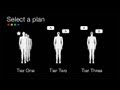 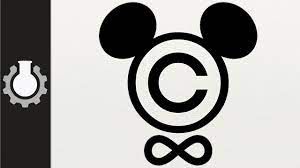 © 2025 Keith A. Pray
15
[Speaker Notes: But first take a look at:
CGP Grey
Copyright: Forever Less One Day (6:27)
https://www.youtube.com/watch?v=tk862BbjWx4
TODO: Now a members only piece of content, find replacement

Tom Scott
http://tomscott.com
Welcome To Life (2:44)
https://www.youtube.com/watch?v=IFe9wiDfb0E&feature=youtu.be
Accessed 2025-04-04]
Assignment - Self Search 1/3
What Really
Is You?
1 Page 
Paper
Filter
Inspiration
Profile
Could Be You
Filter
© 2025 Keith A. Pray
16
Assignment - Self Search 2/3 Discussion Board
Post search techniques
Do not repeat entries.
Use techniques listed to produce a profile that could be you.
Not responsible for techniques posted less than 24 hours before due
Filter first profile so that the information is for you.
Provide as paper appendix
Summary is fine. No details needed unless you for making a point.
Consider:
Exactly how did the data get there?
How can this data be used?
Is this a secondary use?
Did you authorize use of the data? If not and you want to, request its use be discontinued and share the experience. 
Be creative, anyone can type a name into Google
Do not pay for search services
Subscribe to the Discussion Board
© 2025 Keith A. Pray
17
Assignment - Self Search 3/3 1 Page Paper
Decide how, if at all, you, or people in general, should change their online activities.
Example considerations:
What impression would the profile make on a potential employer?
What would an elder family member (or equivalent) think?
Are you comfortable with what you found or did not find?
Did your views of protecting your privacy change?
Refer to search results to support your conclusion
5 High quality sources still required
Sites used in search techniques do not count
© 2025 Keith A. Pray
18
Overview
Review
Assignment
Students Present
© 2025 Keith A. Pray
19
AI and art: A flaw in copyright law
Owen Hart
© 2025 Keith A. Pray
20
The Facts
Owen Hart
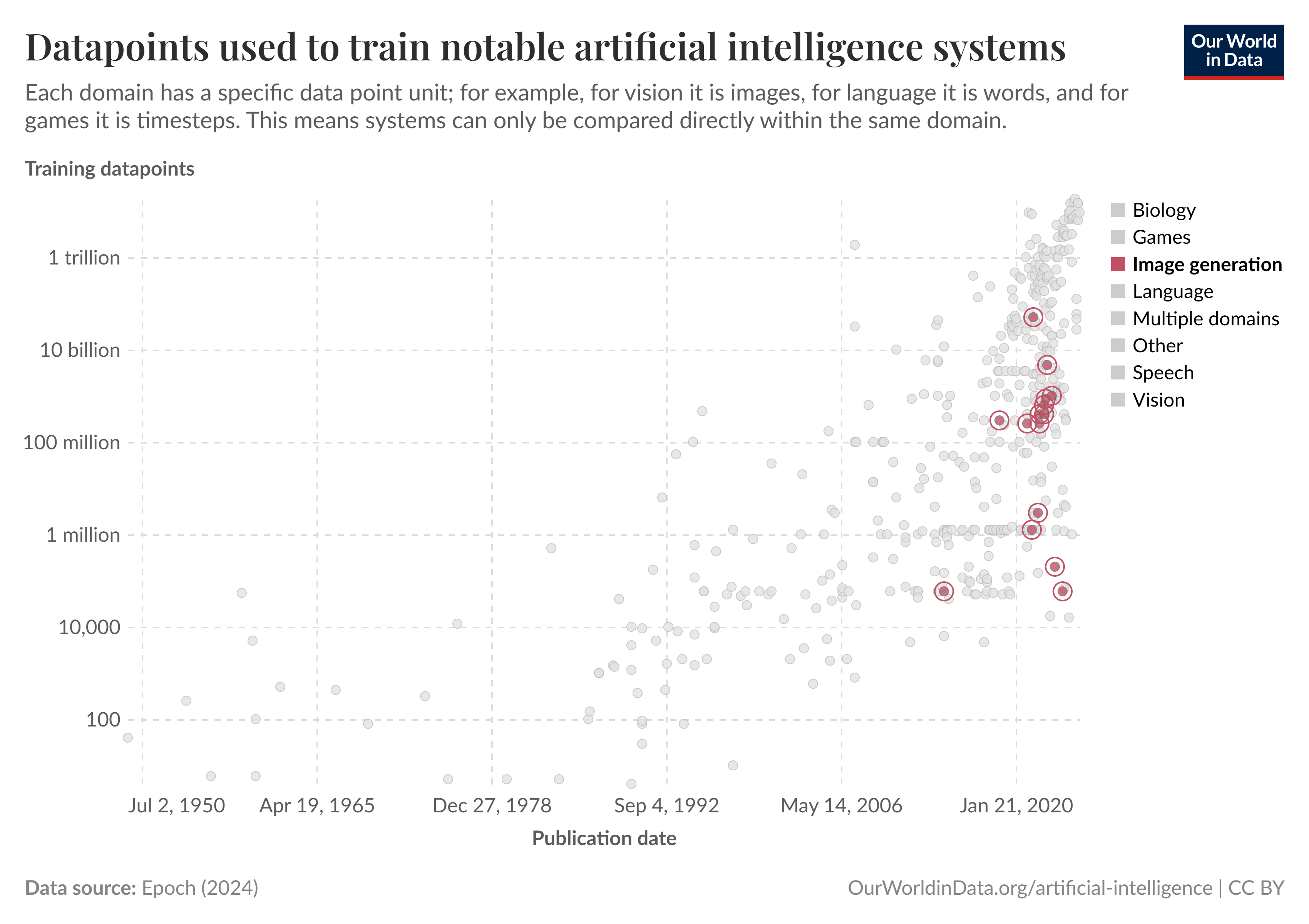 AI art cannot be under copyright [1]

LLMs are trained off copyrighted works [2]

DALL-E 2 – 650 million images
[3]
© 2025 Keith A. Pray
21
[Speaker Notes: -Due to current copyright laws, art requires the author to be a human being and thus cannot be copyrighted [1]
-Anything generated by an AI model currently enters public domain

-OpenAI uses copyrighted sources to train it’s models, they believe it is acceptable based on the precedent that the internet is all publicly available sources [2]
-This does pose the question, what if the AI were to generate an exact copy of a source? Then it would violate copyright, though typically this doesn’t happen due to large training sets
-Still, this stands a debate ground with NYT suing OpenAI]
Copying “style”
Owen Hart
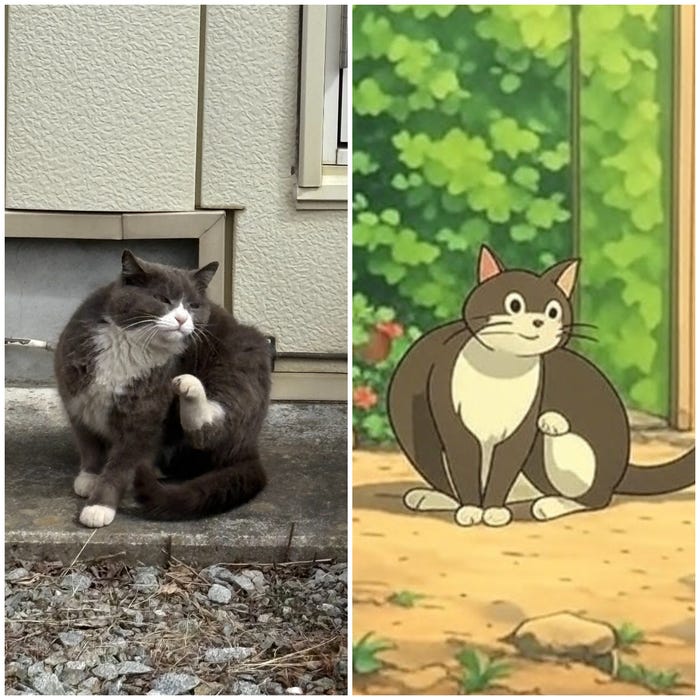 Style does not fall under copyright

Recent craze in “Ghiblifying”

What is the “soul” of art?

[4]
[5]
© 2025 Keith A. Pray
22
[Speaker Notes: -Generated images cannot be copyrighted, but what if the model is asked specifically to imitate an artists style? Well, this happened recently with the internet “Ghiblifying” images, where OpenAI’s new model would transform the image into the well known art style of studio Ghibli [4]

-as images cannot be copyrighted, neither can an artists “style” by current law, which by nature makes sense, because style is very hard to quantify. Many people have gotten upset by this AI style application, but artists take inspiration from other artists style all the time, what makes this different?

-THE SCALE, the fact that so many people can use this style, for artists it would only be a small population, but with AI styling, it becomes the whole population. 
-This is an ethics class, and to take the creativity of a select few and just distribute it without credit is wrong
-my opinion is that it is wrong for anybody to be able create any image in the style of any artist, it feels like stealing, to me this signifies that copyright needs a change]
What should be done?
Owen Hart
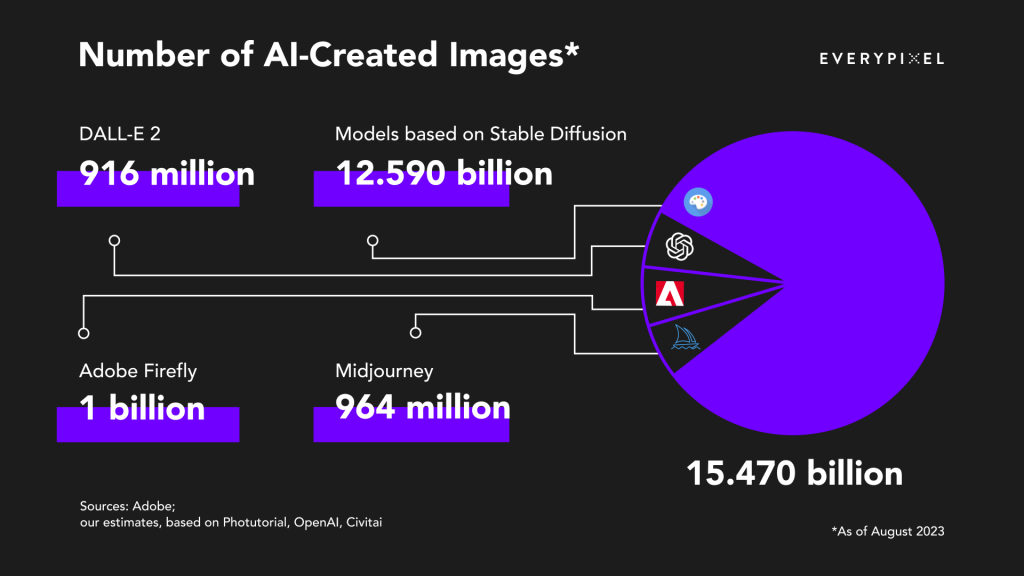 Changing copyright law

Restrict training data

Preventing specific styles

[6]
[7]
© 2025 Keith A. Pray
23
[Speaker Notes: -image: average of 34 million AI generated images per day, just for 2023

-how can we get AI to restrict style? Keywords potentially, but I think training data

-Copyright law really doesn’t cover any AI-related content at all, and seeing as AI is definitely not going anywhere, we need changes to encompass what materials can be used to train a LLM because restricting the training will restrict what the model can actually produce
-Personally, I think that LLMs should only be allowed to be trained on public works, copyrighted works should require permission to be included in model training, this will prevent models from copying an artist’s style unless they want it, in some cases an artist might want to use their own style in a model and have it publicly accessible.

-AI is a tool, but it needs some restrictions, in a way that doesn’t break the ethics of art]
References
Owen Hart
[1] Dan Mangan, Art created autonomously by AI cannot be copyrighted, federal appeals court rules, (March 19, 2025),  https://www.cnbc.com/2025/03/19/ai-art-cannot-be-copyrighted-appeals-court-rules.html (4/1/25)
[2] Katherine Klosek, Training Generative AI Models on Copyrighted Works Is Fair Use, (January 23, 2024), https://www.arl.org/blog/training-generative-ai-models-on-copyrighted-works-is-fair-use/ (4/3/25)
[3] Datapoints used to train notable artificial intelligence systems, (March 12, 2025), https://ourworldindata.org/grapher/artificial-intelligence-number-training-datapoints?time=1950-07-02..2025-01-22 
[4] Kurt Schlosser, Seattle engineer’s Ghibli-style image goes viral, and sparks some backlash over AI art, (March 31, 2025), https://www.geekwire.com/2025/seattle-engineers-ghibli-style-image-goes-viral-and-sparks-some-backlash-over-ai-art/ 
[5] Lee Chong Ming, OpenAI just made it harder to turn your pics into Studio Ghibli-style images, (March 27, 2025) https://www.businessinsider.com/openai-chatgpt-studio-ghibli-style-images-generation-grok-claude-genai-2025-3 (4/3/25)
[6] Mackenzie Caldwell, What Is an “Author”?-Copyright Authorship of AI Art Through a Philosophical Lens, (December 11, 2023), https://houstonlawreview.org/article/92132-what-is-an-author-copyright-authorship-of-ai-art-through-a-philosophical-lens (4/3/25)
[7] Alina Valyaeva, People Are Creating an Average of 34 Million Images Per Day. Statistics for 2024, (August 15, 2023), https://journal.everypixel.com/ai-image-statistics (4/3/25)
© 2025 Keith A. Pray
24
[Speaker Notes: That is my opinion on the matter, any questions?]
Stealing from Artists to Feed THE AI
Nicholas Kutschke
© 2025 Keith A. Pray
25
[Speaker Notes: -Title created by Professor Pray


-This Presentation seeks to answer the question of whether training of AI generators on copyrighted materials is ethical or not.]
BackGround on AI ART Generation
Nicholas Kutschke
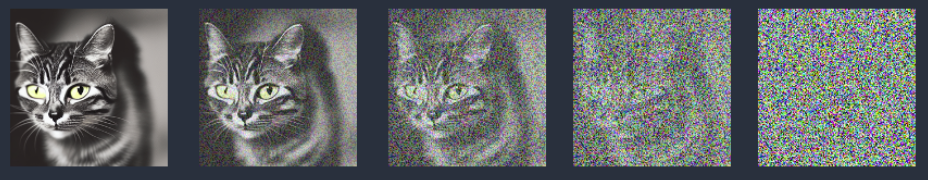 Forward Diffusion of a cat picture [2]
Generally talking about Diffusion
Training = diffusing a picture
Generating = reversing diffusion 
Text transformer to take in prompts
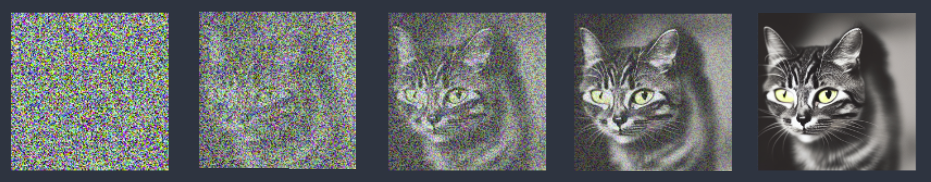 Reverse Diffusion of a cat picture [Adapted from [2]]
Embedding of Text Prompt [2]
© 2025 Keith A. Pray
26
[Speaker Notes: Background on AI art generation 
   -Generally talking about Diffusion 
       -Used by Open AI's Dall-E 2, Google's Imagen, StabilityAI's Stable Diffusion, and Midjourney 
       -Found to be the best AI model so far  [1] 
-Training involves diffusing a picture [2] 
   -Random noise is added to a picture 
       -teach the model how much noise is added to the picture 
       -tuning weights of neural network 
           -showing correct answer 
           -it eventually turns into a image of purely random noise, but we now have a system that can predict how much noise is added to a picture 
-Generating involves reversing the diffusion [2] 
   -Start with an image of random noise 
   -ask the system to predict how much noise is in the picture 
   -remove the noise to create the picture  
-Text Transformer to take in prompts 
   -The words in a prompt are turned into numbers called tokens [2] 
   -The tokens contain both their meaning and their location in sentences [3]
   -A whole bunch of linear algebra happens and the output is a set of vectors representing the initial prompt[3] 
   -This set of vectors is sent to the noise predictor and magic happens[2]]
Ethical Dilemma
Nicholas Kutschke
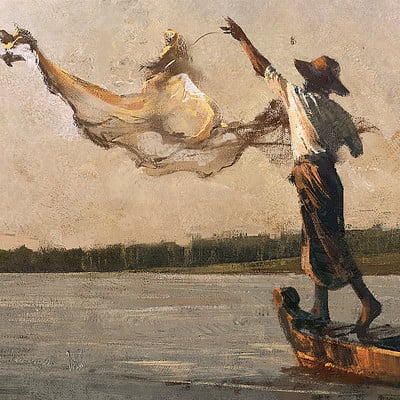 Large databases of images are needed
These usually scrape images from the internet
An untold amount of copyright works 
Grzegorz Rutkowski - at least 35 separate works
Sarah Anderson - at least 40 separate works
Kelly McKernan - at least 20 separate works
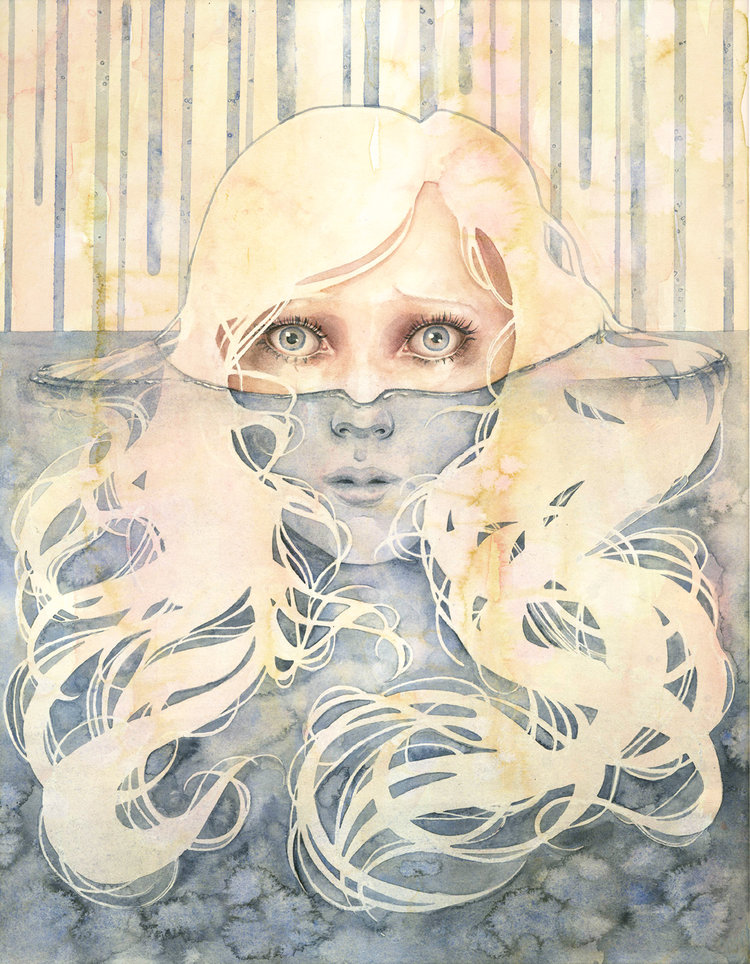 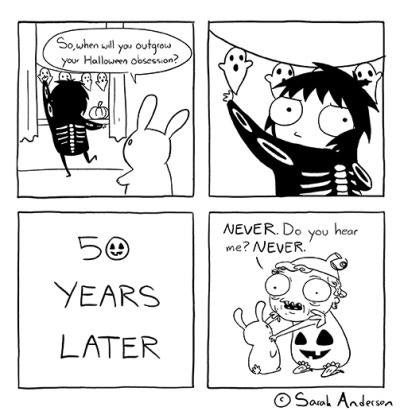 Commercial AI art generators should not be allowed to use copyrighted images to train their models
Sample of plaintiff works used in training [23]
© 2025 Keith A. Pray
27
[Speaker Notes: -​To train diffusion models, large databases of images are needed
    -LAION data set has 5 billion images [4] 
-These usually take images from the internet
    -Usually done with web scrapers
    -Bots extract data from websites automatically [5]
-An untold amount of copyright works
     -Unsure of how many actual copyrighted works because they are put into such large data sets [5]
     -haveibeentrained.com shows images that have been scraped into data sets [23]
    -Grzegorz Rutkowski fisherman 1920  - at least 35 separate works
    -Sarah Anderson Comic  - at least 40 separate works
     -Kelly McKernan art  - at least 20 separate works]
Just a Point on a Graph
Nicholas Kutschke
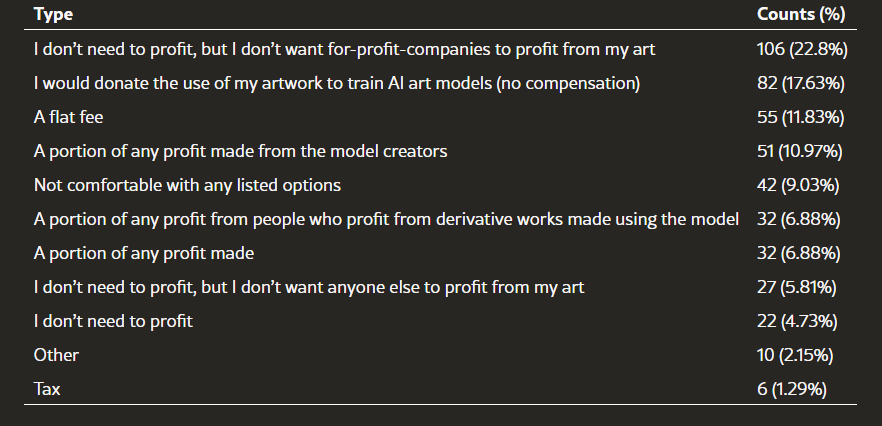 Artists are used as a means to an end
Just opposed to how their art is being used, not necessarily AI art as a concept
Counts percent per compensation type [7]
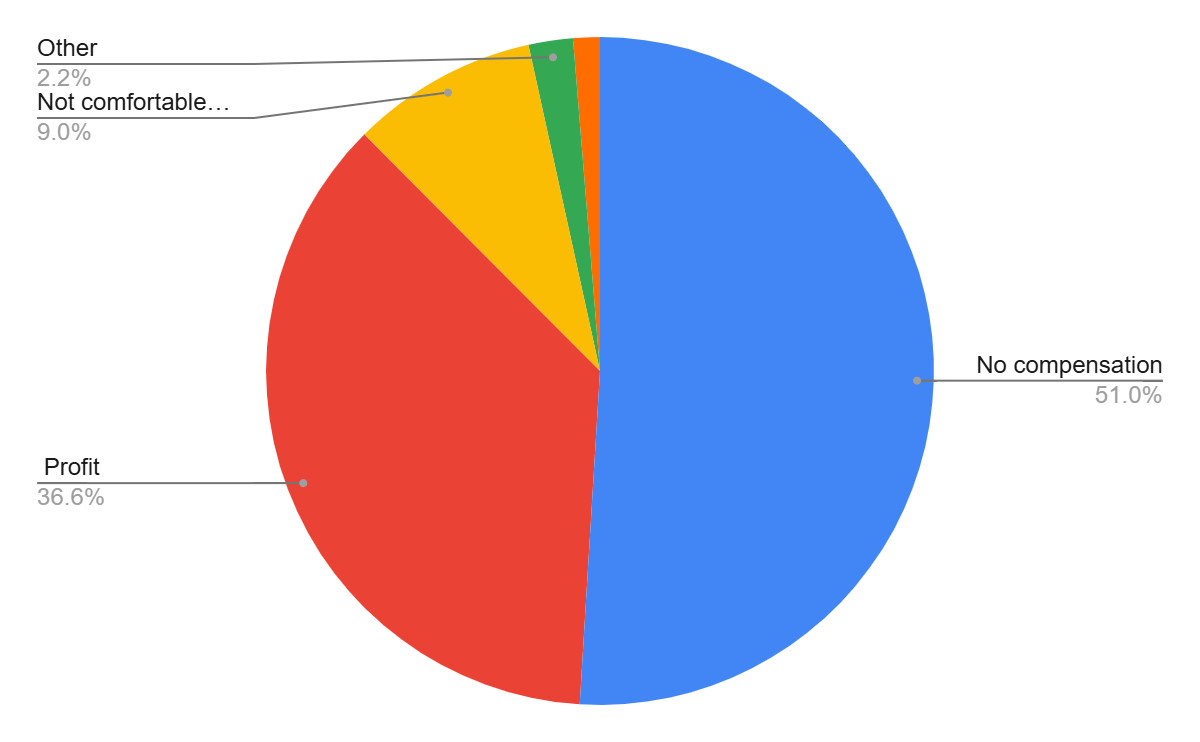 Graphical representation of the above table
© 2025 Keith A. Pray
28
[Speaker Notes: Artists are used as a means to an end
their works are literally used as points in a dataset
Ignored when they ask to have the rights acknowledged
Some are struggling financially and see this as threatening their livelihoods
In a lawsuit brought against Stability AI, which provides Stability Diffusion,  and Midjourney, artists say that they are don’t want to be “exploited” by it [6]
A survey on the subject of transparency and ownership of AI art found that a majority of artists didn’t actually want compensation, but they cared about who did profit from their work[7]
The most commonly chosen selection was “I don’t need to profit, but I don’t want for-profit companies to profit from my art”
This points to the fact that this is also a matter of respect for the artists, rather than just a matter of their financial security.[7]]
There IS A Better Way
Nicholas Kutschke
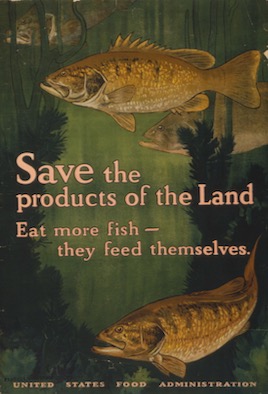 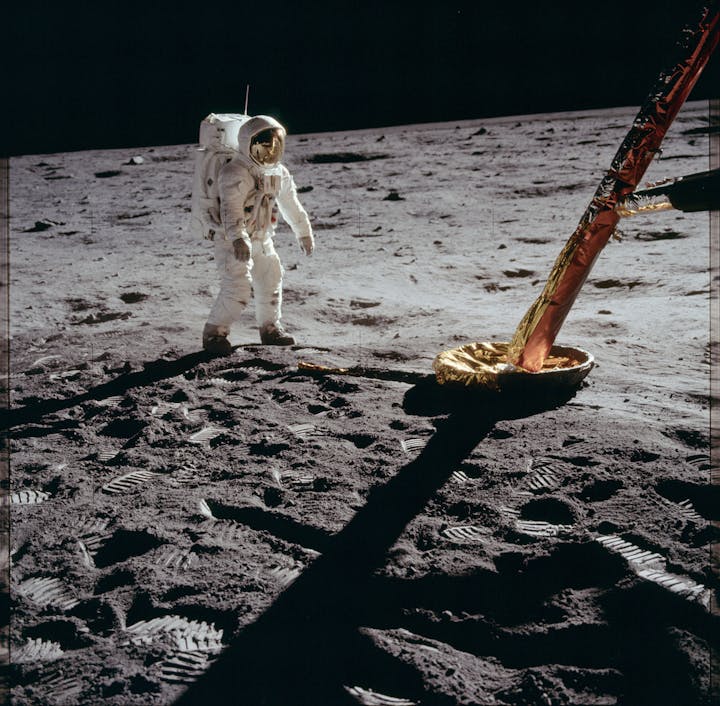 AI art generators could use only public domain images to train
Allows artists to keep their property rights
Art generators won’t be at risk of lawsuit
Allows users of art generators to use their art
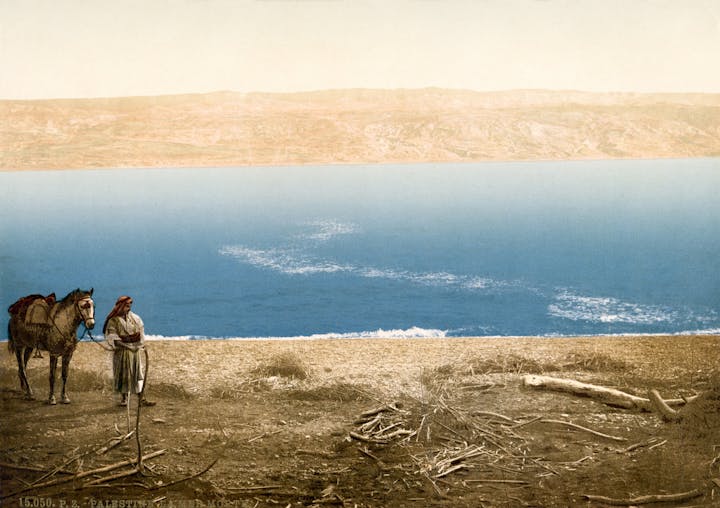 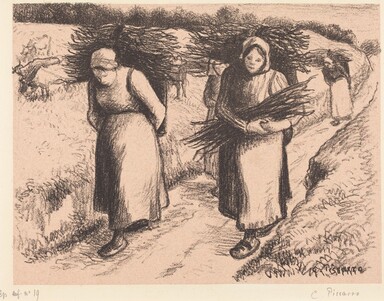 Sample of public domain works [8] [9] [10]
© 2025 Keith A. Pray
29
[Speaker Notes: Argument 2: They could have just not 
-AI art generators could use only public domain images to train
	-there are hundreds of thousands of public domain pictures available on a variety of websites
-Artists are happy that their work is still protected
-AI providers will have a significantly lower risk of being sued
-AI consumers are happy that they can use their program
-There would be cost to the AI model would have a lot less data points to model from, which would have a noticeable decrease in the art generation quality
-web scraping does the data gathering automatically, while some public domain works are not easily accessed or input into the system
-it would also be biased towards a lot of older images, because those are the ones that have entered the public domain on their own
     -All works before 1930 have entered the public domain as of right now
     -Every year on the first day of the year, works created 95 years ago enter the public domain
     -The Met - 406,000 public domain works [8]
     -National Gallety of Art - 50,000	[9]
     -library of Congress -millions of books, newspapers, manuscripts, prints and photos, maps, musical scores, films, sound recordings and more. [10]]
The Law is On the Artists Side?
Nicholas Kutschke
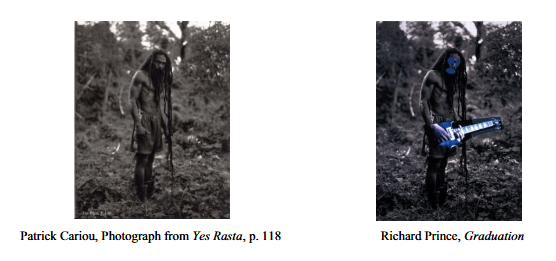 Fair Use  17 U.S.C. § 107
Protect Honor 17 U.S.C. § 106A
Derivation vs. Transformation
Cariou vs Prince (April 25, 2013)
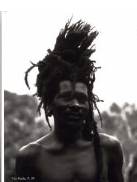 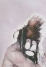 Examples of Cariou’s (left) and Prince’s (right) work from their court document [13]
© 2025 Keith A. Pray
30
[Speaker Notes: -Intellectual Property in general is confusing
    -Fair use - 17 U.S.C. § 107 [12]
-purpose of use  - commercial rules against fair use
-nature of copied work - published rule for fair use, creative against
-amount of work copied - large portions of artist’s portfolios rules against
-effect of use upon current markets - replaces concept or aesthetic artists rules against
    -Protect Honor - 17 U.S.C. § 106A  [14]
        -Right to prevent the use of their names with regards to change in art if it harms their honor
        -Would be a point for the artists
        - a lot of generator systems use artist’s names as identifiers in their programs
    -Derivation vs transformation [13]
        -Cariou v. Prince
        -Cariou was a photographer who took a bunch of photos and published them in a book
        -Prince was an artist who used them to make modern art
        -Cariou sued, calling them derivative, which he would have copyrights of
        -Prince won, because they had a different aesthetic, tone, and audience, making them transformative in the eyes of the court
        -Some were sent back down to lower courts for reevaluation
        -Took parts and made into new images with different tones James Brown Disco Ball
        -The same could be argued for AI art, where the message of output art is different from the images the model was trained on]
Other AI legality
Nicholas Kutschke
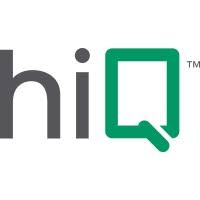 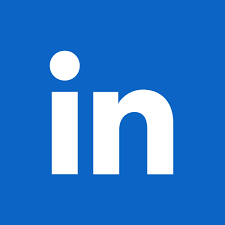 [25]
[26]
hiQ vs LinkedIn  (December 2019)
OpenAI vs New York Times (March 2025)
Anthropic vs Universal Music Group (March 2025)
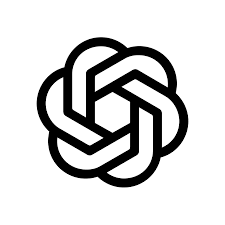 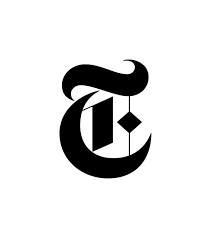 [27]
[28]
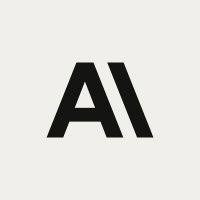 [29]
[30]
© 2025 Keith A. Pray
31
[Speaker Notes: -Previous/other legal sentiments
        -hiQ vs LinkedIn [15]
           -hiQ was a company that was web scraping public data from LinkedIn for their machine learning model, sometimes using fake LinkedIn accounts.
           -LinkedIn sued stating the Computer Fraud and Abuse Act, which prohibits access to protected computer systems without authorization
           -The courts ruled that CFAA doesn’t apply in this case because the web scraper was an automatic system
          - It also said that the fake accounts could scrape as long as they didn’t sign away the right to.
        -OpenAI vs New York Times 
             -The New York Times claims that OpenAI and Microsoft infringed on the copyright of their articles. [17]
             -OpenAi points out that the Times has been opted out of their data collection since August of 2023 ( a year and a half before the lawsuit) [16]
             -Also points to academic standards regarding AI, which usually constitutes fair use
              -As of March 26, 2025, the lawsuit was allowed to go forward, which would be a win for copyright [17]
        -Anthropic vs. Universal Music Group [18]
                -Record labels sued Anthropic in October 2023 stating that they were harming them by using copyrighted material, and that its chatbot, Claude responded with verbatim or close copies
                -This claim was denied, as the defendants did not give enough evidence of harm]
Current Artist vs AI Suit
Nicholas Kutschke
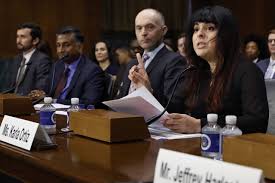 There is currently a suit against Stability AI (Jan 2023)
It was almost dismissed (July 2023)
Revised suit was allowed to go through to trial (August  2024)
[31]
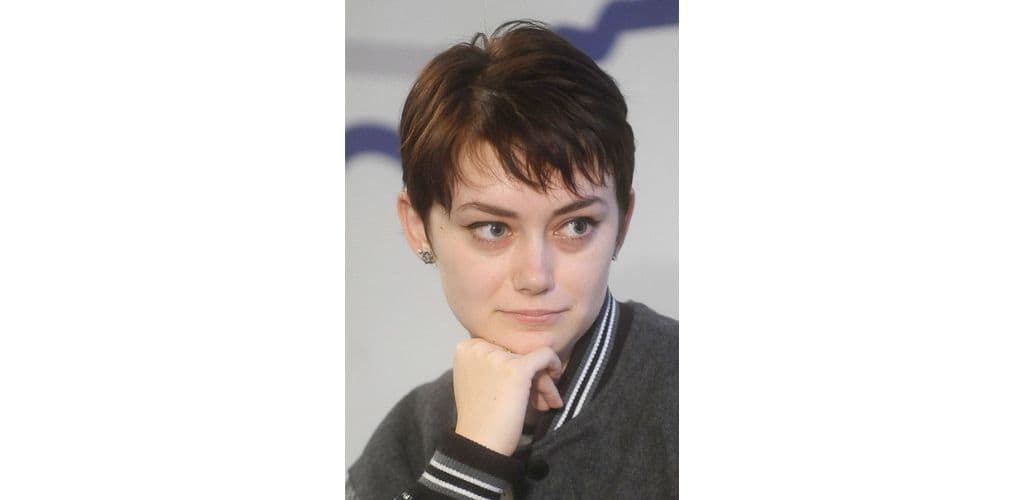 [32]
© 2025 Keith A. Pray
32
[Speaker Notes: Current Artist vs AI suit 
    -A group of artists are currently advancing a lawsuit against Stability AI and other companies that offer stable diffusion based products [20]
    -Stable Diffusion was trained on the 5 billion image LAION dataset, which included copyrighted materials of the plaintiffs
     -LAION itself enjoys fair use protection because it is a research entity research AI, while the companies who use it do not [22]
     -this case was brought in January 2023 by a group of artists
     -almost dismissed in July 2023 for lack of evidence [19]
     -Allowed to go to trial in August 2024, with the trial actually happening in September 2026
     -A few key things
           -the Judge did not require specific data points from LAION because of the size of LAION [20]
-A statement from Stability’s CEO about being able to recreate any of the images given to it also played a factor
           -the judge noted that the theories viability depended on whether the plaintiff’s protected works were found within the AI systems  [21]]
References
Nicholas Kutschke
[1]Dhariwall and Nichol, Diffusion Models Beat GANs on Image Synthesis”  (June 1, 2021) https://proceedings.neurips.cc/paper/2021/file/49ad23d1ec9fa4bd8d77d02681df5cfa-Paper.pdf (April 4, 2025) ​
[2] Andrew, “How Does Stable Diffusion Work?”, (June 9, 2024) https://stable-diffusion-art.com/how-stable-diffusion-work/ (April 4, 2025) ​
[3] Ferrer, "How Transformers Work: A Detailed Exploration of Transformer Architecture" (Jan 9, 2024) https://www.datacamp.com/tutorial/how-transformers-work (April 2, 2025)​
[4] Cho, “Artists Score Major Win in Copyright Case Against AI Art Generators”, (August 13, 2024) https://www.hollywoodreporter.com/business/business-news/artists-score-major-win-copyright-case-against-ai-art-generators-1235973601/ (April 4, 2025)
[5] Lotfi et al.  “Web Scraping Techniques And Applications: A Literature Review https://www.researchgate.net/publication/367719780_Web_Scraping_Techniques_and_Applications_A_Literature_Review   (April 3, 2025)
 [6]Noveck and O’Brien, “Visual artists fight back against artificial intelligence companies for repurposing their work”, (PBS August 31, 2023) https://www.pbs.org/newshour/arts/visual-artists-fight-back-against-artificial-intelligence-companies-for-repurposing-their-work (April 3, 2025)
[7] Lovato, “Foregrounding Artist Opinions: A Survey Study on Transparency, Ownership, and Fairness in AI Generative Art”  (May 19, 2024) https://arxiv.org/html/2401.15497v4 (April 3, 2025)
[8] The MET, “Image and Data Resources”, https://www.metmuseum.org/policies/image-resources
[9]National Gallery of Art “Free Images and Open Access”, https://www.nga.gov/open-access-images.html (April 3, 2025)
[10] Library of Congress “Free to Use”, https://www.loc.gov/free-to-use/ (April 3, 2025)
[11] Public Domain Image Archive https://pdimagearchive.org/  (April 3, 2025)
[12] 17 U.S.C. § 107 https://www.law.cornell.edu/uscode/text/17/107 (April 3, 2025)
[13] Cariou v. Prince, No. 11-1197, Court of Appeals for 2d Cir. (April 2013) https://law.justia.com/cases/federal/appellate-courts/ca2/11-1197/11-1197-2013-04-25.html (April 3, 2025)
[14] 17 U.S.C. § 106A https://www.law.cornell.edu/uscode/text/17/107 (April 3, 2025)
[15] “What Recent Rulings in ‘hiQ v. LinkedIn’ and Other Cases Say About the Legality of Data Scraping” (The Recorder December 2022) https://www.fbm.com/publications/what-recent-rulings-in-hiq-v-linkedin-and-other-cases-say-about-the-legality-of-data-scraping/ (April 3, 2025)
[16] “Open AI and Journalism” (OpenAI January 8, 2024) https://openai.com/index/openai-and-journalism/ (April 3, 2025)
[17] Allyn, “Judge allows ‘New York Times’ copyright case against Open AI to go forward” (NPR March 26, 2025) https://www.npr.org/2025/03/26/nx-s1-5288157/new-york-times-openai-copyright-case-goes-forward (April 3, 2025)
[18] Orru, “Anthropic Scores Win in AI Copyright Dispute With Record Labels”, (WSJ March 26, 2025) https://www.wsj.com/tech/ai/anthropic-scores-win-in-ai-copyright-dispute-with-record-labels-3f84be1c (April 3, 2025)
© 2025 Keith A. Pray
33
References
Nicholas Kutschke
[19] Quach, “Judge lets art trio take another crack at suing AI devs over copyright” (The Register July 21, 2023) https://www.theregister.com/2023/07/21/judge_ai_art/ (April 3, 2025)
[20] Cho, “Artists Score Major Win in Copyright Case Against AI Art Generators” (August 13, 2024)  https://www.hollywoodreporter.com/business/business-news/artists-score-major-win-copyright-case-against-ai-art-generators-1235973601/ (April 3, 2025)
[21] Schor, “Andersen v. Stability AI: The Landmark Case Unpacking the Copyright Risks of AI Image Generators” (NYU December 2, 2024) https://jipel.law.nyu.edu/andersen-v-stability-ai-the-landmark-case-unpacking-the-copyright-risks-of-ai-image-generators/ (April 3, 2025)
[22] Khrystyna, “Photographer Robert Kneschke sues LAION e.V. for copyright violation”, (September 11, 2024) https://www.fairlicensing.com/en/blog/robert-kneschke-vs.-laion-e.vlegal-battle-over-ai-and-copyright?utm_source=chatgpt.com (April 4, 2025)
[23] HaveIBeenTrained.com https://haveibeentrained.com/ (April 4, 2025)
[24] U.S. Naval War College Library “Copyright: Public Domain” (March 27, 2025) https://usnwc.libguides.com/copyright/publicdomain#:~:text=Pre%2D1930%20United%20States%20Materials,as%20of%201%20January%202025. (April 4, 2025)
[25] hiQ logo https://findlogovector.com/hiq-labs-logo-vector-svg/#google_vignette (April 4, 2025)
[26] linkedIn logo https://www.facebook.com/LinkedIn/  (April 4, 2025)
[27] chatGpt logo https://www.youtube.com/OpenAI (April 4, 2025)
[28] new York times logo https://help.nytimes.com/hc/en-us/articles/115014893428-Terms-of-Service  (April 4, 2025)
[29] anthropic ai logo https://x.com/anthropicai (April 4, 2025)
[30] universal music group logo https://www.linkedin.com/company/universalmusicgroup  (April 4, 2025)
[31] Noveck and O’Brien, “Visual Artis Fight Back Against AI Companies for Repurposing Their Work”, (August 31, 2023) https://www.kqed.org/arts/13934119/artists-ai-lawsuit-artificial-intelligence-stable-diffusion-deviantart (April 4, 2025)
[32] Sarah Anderson headshot https://en.wikipedia.org/wiki/Sarah_Andersen
© 2025 Keith A. Pray
34
Open Source the (eventual) Future of All Software
Josh Cohen
© 2025 Keith A. Pray
35
From1980s to today
Josh Cohen
1980’s Richard Stallmen, GNU Project[1,2]
The birth of the free software movement, an MIT engineer who quit MIT to start the GNU Project to build a free operating system with open code because he was frustrated that he could not fix things.
Philosophy was the driving force
1990’s the first critical applications that are open source became widely available[1,2]
Linux, Python, Apache, etc.
Basis of infrastructure around the Internet, servers, clouds, websites are open source
2000s – 2020 was more critical applications [1,2] 
Firefox, Android Mobile OS, blockchain, Chrome, Blender, etc.
Even Microsoft builds an open source strategy, supported by Bill Gates.
Economics have become the driving force
Bill Gates pushes Microsoft to support open source [11]
Today
97% of codebases contain open source [4]
$9 trillion resource! [5]
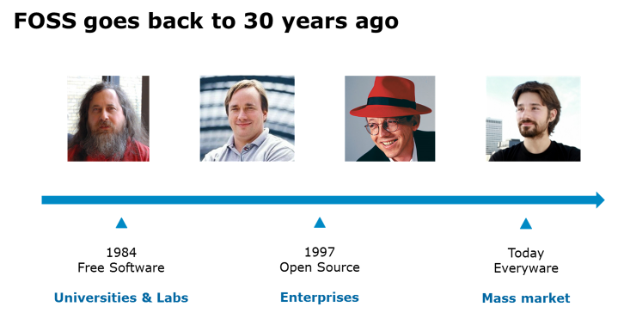 “I want to encourage free software to spread, replacing proprietary software that forbids cooperation, and thus make our society better.”​ [7]
 “Free software is a matter of liberty, not price.  To understand the concept, you should think of ‘free’ as in ‘free speech’ not as in ‘free beer’ [7]
Image: Touret, A., An Open Source history, (WorldLine, 29 Oct 2018), An Open Source history
© 2025 Keith A. Pray
36
[Speaker Notes: The short history of open source, shows the developing advantages, the rationale for it and how powerful it is today and why it should be the dominant method for software development in the future.  All reasons why the future should be open source.
1980’s Richard Stallmen, GNU Project 
The birth of the free software movement, which becomes open source was this MIT engineer who quit MIT to start the GNU Project to build a a free operating system with open code because he was frustrated that he could not fix things. 
Philosophy was a primary driving force for Richard and is also today, as he said,  “I want to encourage free software to spread, replacing proprietary software that forbids cooperation, and thus make our society better.”  & “Free software is a matter of liberty, not price.  To understand the concept, you should think of ‘free’ as in ‘free speech’ not as in ‘free beer’”.  This is critical to counter the idea that open source means that developers cannot make a living.  It is not “free beer”
GNU operating system launched in 1987, with the GNU public license and set the stage for the major operating systems (e.g., Linux) that are open source.
1990’s the first critical applications that are open source became widely available and used throughout the world
Examples are Linux (OS), Python (programming language), Apache (server software)
In fact, a lot of the primary infrastructure around the Internet, including, servers, clouds, websites are open source 
2000s – 2020 was more critical applications were developed in all areas
Such as Firefox, Android Mobile OS, blockchain, Chrome, Blender, etc. 
A major breakthrough to mainstream was when Microsoft moved to support open source.  In one of the last meetings that Bill Gates had before he retired, he said that Microsoft must embrace open source and he laid out a business model for it.  (15)
Today open source already dominates, although few people realize it
97% of codebases contain open source
$9 trillion resource! A Harvard Business Review article calculated the costs to companies if they did not use open source - $9 TRILLION!!]
Advantages/Opportunities
Josh Cohen
Flexibility and customization – Source code can be modified & tweaked to fit any need within the software’s abilities rather than being limited to only the features the software already has [6,7]
Cost effectiveness – Open source software is typically much less expensive than proprietary softwares with similar capabilities10,11. According the Linux Foundation not only is the cost significantly less but proprietary software cost 4x more. [12]
Community – Diverse communities of developers all over the world who contribute to various OSS projects; Developers can draw on the expertise of an unparalleled number of people when solving a problem or attempting to modify a system for a particular use [6,7].  Community contributes to faster development speed [12]
Transparency – Nothing is hidden, due to the source code being freely available; Problems can be found and solved, and the inner workings of programs are easily accessible to help understand why a bug happens or to understand how a certain system works. Because of this transparency, the velocity in which bugs and threats are addressed is under eight hours, compared to 6.9 days for developers working with proprietary software [6,7]
Security – Thousands of eyes are constantly on the most popular pieces of OSS, and security vulnerabilities can be picked up at speeds essentially impossible any other way;  Bugs and vulnerabilities are not only fixed more quickly but found and reported more quickly as well, potentially even before they become a problem rather than after [6,7]
<Graphic as big as will fit>
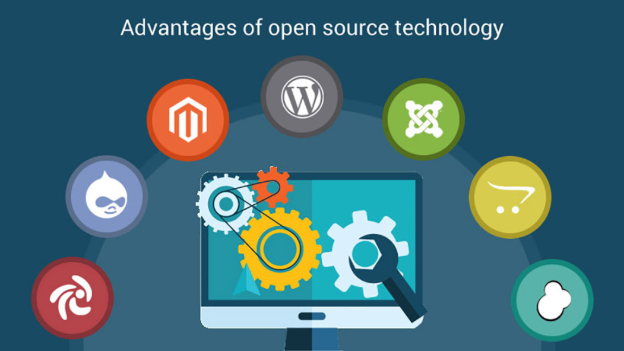 Image: Advantages of Open Source Technology, (Webmatra, 19 Nov 2019), Open Source Technology, Open Source Software
© 2025 Keith A. Pray
37
[Speaker Notes: The advantages of using open source demonstrate why it is the future:
Flexibility and customization – Open source provides unparalleled flexibility and customization options due to the availability of source code.  Developers to modify and tailor the software to suit their specific needs. This capability allows for developers to create unique solutions that align their requirements. Like Richard Stallman demonstrated is it also enables developers to fix bugs and optimize performance.  Features can now be added by any developer to meet their specific needs.  When code it hidden and inaccessible, none of this is possible.  The proliferation of open source, now in 97% of all applications is a great demonstration of this.
Cost effectiveness - Open source is less expensive than a proprietary solution since there are no license fees. The Linux Foundation research concluded that IT professionals say that even the total cost of open source “significantly less”, that the and that proprietary software would cost 4x more. Open-source solutions are typically available for free, eliminating licensing fees and reducing overall project costs. It particularly helps smaller organizations that do not have the budget for proprietary software.
Community - The open-source community is one of the important advantages.  It is an ecosystem of developers, enthusiasts, and experts collaborating on various projects. This collective effort results in the rapid development and improvement of OSS. Developers can leverage the community’s knowledge and expertise, benefiting from peer reviews, bug fixes, and feature enhancements. The Linux Foundation identified “faster development speed” as the second most important reason why IT professionals choose open source.  GitHub now has a stunning 413 million open-source contributions just last year and over 100 million members.  It is a great example of the power of community.
Transparency - Transparency is one of the primary principles of Open Source.  The availability of source code enables developers to examine it, understand it and work with it better.  Also it allows for rigorous testing. This transparency creates trust in the software, as developers can independently verify its reliability. Additionally, the open-source community actively contributes to identifying and addressing issues, leading to faster response times and more robust solutions. Because of this transparency, the velocity in which bugs and threats are addressed is under eight hours, compared to 6.9 days for developers working with proprietary software. Oh, and those almost seven days begin to count only after the bugs have been found and reported, since many of them are not encountered until the product has been released to the masses. 
Security – More eyes on the code means more people to find security problems rather than have the code molder in a proprietary environment where few knew about the exposure but some were exploiting it.  The responsiveness of the open source community and vendors relative to information security problems has been very good. Commercial open source has a solid information security record in a dangerous world. A lot of security problems are the result os issues found in the code – with more people looking and the speed of resolution, open source is more secure.]
Disadvantages/Challenges
Josh Cohen
Support – Despite large communities, support for OSS is still at the mercy of the whims of the people; There is 0 guarantee that someone will actually fix a given problem [6]
Fragmentation and compatibility – Open source software can be made in many different ways with many different frameworks, and compatibility with other pieces of software can be rare or even nonexistent in some cases [6]
Licensing – OSS can be made under many different licenses, and they all come with their own restrictions and pitfalls; It can be difficult to keep track of what can be used in what way and what cannot [6]
Economic model – Due to the free and open nature of open source software, it can be difficult to monetize; Despite all the aspirations of open source, the developers that make it still live in a society where food costs money
<Graphic as big as will fit>
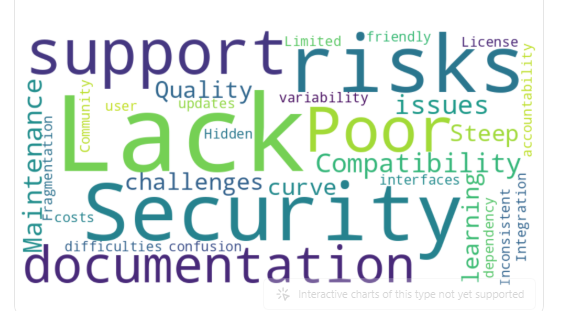 Image:  ChaGPT, Resonese to "can you develop a word cloud with the problems associated with open source software", (ChatGPT, 30 Mar 2025), Open Source Issues
© 2025 Keith A. Pray
38
[Speaker Notes: Support – Besides a powerful community open source lacks the traditional dedicated support compared to proprietary software. Relying on forums, documentation, or community-driven support channels for assistance can be concerning. Critical or complex projects may pose a significant challenge. Up to 45% of engineers working with open-source have reported a lack of support for their projects, BUT this is also an opportunity, provide support for a price.
Fragmentation and compatibility – Since the open-source landscape comprises numerous projects, frameworks, and libraries, there is a high potential for fragmentation which can lead to compatibility challenges. Integrating different open-source components may require additional development effort to ensure smooth interoperability. 
Licensing – All OSS licenses are not the same and you must carefully evaluate the licensing terms and potential intellectual property implications when using OSS.  There are real consequences of failing to comply with the terms and requirements of the license. Besides the legal problems, this can slow down development and make you start over. 
Economic model – the traditional financial model where a developer is paid for writing unique code, can break down with open source.]
Conclusion
Josh Cohen
The advantages outweigh the disadvantages – better, more flexible, more secure products with more engaged communities, all at lower costs
The disadvantages are all mitigatable with attention and work; The same cannot be said for closed source
There are financial models that allow developers to take the advantages and freedom that comes from open source, without risking their livelihoods [8]
Open source is the future of software (and has been for a long time)
"Open Source is the cornerstone of innovation, transparency, and collaboration, driving solutions that benefit everyone”. Richard Bian, head of Ant Group, at the Open Source Congress 2024 [9]
Mark Zuckerberg said, “Open source AI represents the world's best shot at harnessing this technology to create the greatest economic opportunity and security for everyone”.  [13]
Open source has been, and will continue to, take over every domain that proprietary software holds today
<Graphic as big as will fit>
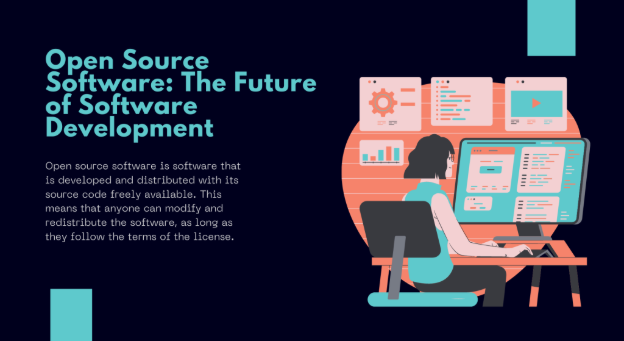 Image:  Ray, J. . Open Source Software: The Future of Software Development, (ClearInsights, 16 Aug 2023). 
Open Source Software: The Future of Software Development - ClearInsights
© 2025 Keith A. Pray
39
[Speaker Notes: The advantages outweigh the disadvantages.  It is impossible for the disadvantages to outweigh the ability to create better products, be more flexible, have greater security, a vibrant community all at a lower cost.  On top of all that, in Richard Stallman’s words – we are making the world a better place. 
The disadvantages can be minimized with attention and work.  Have a support strategy, plan for any compatibility and fragmentation concerns and understand the licenses.  It is important to realize that there is still work involved with open source code. 
There are already financial models that allow developers to take the tremendous advantages they can from open source, without risking their livelihoods.  Current models include paid support, software as a service, paid feature requests, and paid extensions, while new models like open-core are being developed Remember it is not ‘free’ as in “free beer”. 
Open source is the future, let’s listen to what experts have to say
"Open Source is the cornerstone of innovation, transparency, and collaboration, driving solutions that benefit everyone”. Richard Bian, head of Ant Group, at the Open Source Congress 2024. 
“Open source AI represents the world's best shot at harnessing this technology to create the greatest economic opportunity and security for everyone”.  
Jeff Bezos.  Ai is arguably the most important technological innovation in the near future. 
It will continue to take over every domain that proprietary software touches.]
Text References
Josh Cohen
Nduta, A., A Brief History of Open Source, (freeCodeCamp, 3 Apr 2023), https://www.freecodecamp.org/news/brief-history-of-open-source/, accessed 30 March 2025.
Ackerman, R., The future of open source is still very much in flux, (MIT Technology Review, 17 Aug 2023), https://www.technologyreview.com/2023/08/17/1077498/future-open-source/, accessed 30 March 2025.
Richard Stallman Quotes. (AZ Quotes, n.d.), https://www.azquotes.com/author/13994-Richard_Stallman, accessed 30 March 2025.
Bals, F., Six takeaways from the 2025 “Open Source Security and Risk Analysis” report, (BlackDuck, 25 Fed 2025), https://www.blackduck.com/blog/open-source-trends-ossra-report.html, accessed 30 March 2025.
Layne, R., Open Source Software: The $9 Trillion Resource Companies Take for Granted, (Harvard Business Review, 22 Mar 2024), https://www.library.hbs.edu/working-knowledge/open-source-software-the-nine-trillion-resource-companies-take-for-granted, accessed 30 March 2025.
BairesDev Editorial Team, The Pros and Cons of Open-Source Software: A Guide for Developers and Executives, (BairesDev, 2025), https://www.bairesdev.com/blog/the-pros-and-cons-of-open-source-software-a-guide-for-developers-and-executives/, accessed 30 March 2025.
Congdon, L., 8 advantages of using open source in the enterprise, (The Enterprises Project, 3 Feb 2015), https://enterprisersproject.com/article/2015/1/top-advantages-open-source-offers-over-proprietary-solutions, accessed 30 March 2025.
6 ways open-source devs can make money, (TNW, 16 Jan 2022), https://thenextweb.com/news/6-ways-open-source-devs-can-make-money-syndication, accessed 30 March 2025.
Vidal, N., Highlights from our participation at Open Source Congress 2024, (Open Source Institute, 4 Sept 2024), https://opensource.org/blog/highlights-from-our-participation-at-open-source-congress-2024, accessed 30 March 2025.
Robison, G., Meta’s AI Revolution: Open-Source as a Competitive Advantage, (Medium, 29 Oct, 2024), https://gregrobison.medium.com/metas-ai-revolution-open-source-as-a-competitive-advantage-cff6a902a388,  accessed 30 March 2025.
Metz, C.,  Meet Bill Gates, the Man Who Changed Open Source Software, (Wired, 30 Jan 2012), Meet Bill Gates, the Man Who Changed Open Source Software | WIRED, accessed 30 march 2025.
The Linux Foundation. The value of open source software is more than cost savings (Linux Foundation, 07 Mar 2023). The value of open source software is more than cost savings. , accessed 30 march 2025.
Robinson, G., Meta’s AI Revolution: Open-Source as a Competitive Advantage. (Medium, 29 Oct 2024). Meta’s AI Revolution: Open-Source as a Competitive Advantage | by Greg Robison | Medium
© 2025 Keith A. Pray
40
Class 5The End
Keith A. Pray


SocialImps.com
[Speaker Notes: This is the end. Any slides beyond this point are for answering questions that may arise but not needed in the main talk. Some slides may also be unfinished and are not needed but kept just in case.]